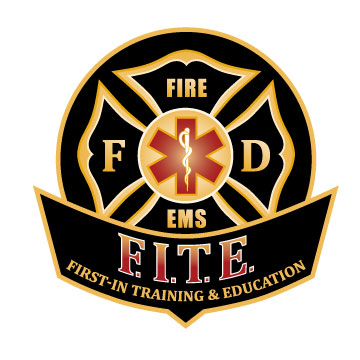 Fire Intro/What’s Next
“Sooo…I took this Fire and EMS class and where do I go from here?”
Mission
Instructors
Website  www.fitefire.org
Schedule
FAQs
Fees, equipment, transportation, certificates, etc
Clothing store-On the website-NOT MANDATORY
The Class
Video-North Bend
Additional opportunities during regular class
CPR, auto extrication, drill days
North Bend and Stuff
Website: www.firetechacademy.com
EMT Class-Spring 2020-Feb. 29-May 9
Tues/Thurs 6PM-9:30PM --Sat. 8AM-5PM
$300 for students in WANIC Consortium-$2000 for public
Wildland/Red Card/Incident Qualification
5 online courses and one 8-hour field day (mandatory).
Fall class and Spring class
Sept. 30 sign-up for Fall-Dec. 7 field day (tentative), January 6 sign-up for Spring- March 28 field day
$300 for all students
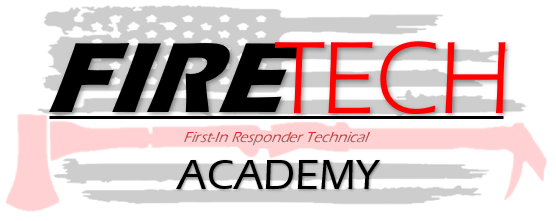 FIRE Tech Academy
Hard work IS the shortcut.
Reverse engineer the PLAN.
Do I HAVE to go to college?
Start here-Financial Aid-FAFSA  https://fafsa.ed.gov/ 
Even if you think you will not qualify, fill out the info
What’s Next?
Everett Community College
Oklahoma State University
Fire Safety Engineering
Central Washington University
Paramedicine
What’s Next…College
Residencies-Format
Getchell
Goldbar/Index/Snoqualmie
Mountain View
Eastern Washington-Leavenworth, Douglas County #2, Cheney
Volunteer/Part-paid-
North County-Arlington/Stanwood
Skagit, Whatcom, Thurston, Spokane
What’s Next-Fire Experience
University of Alaska-Fairbanks
Steese, University, Chena-Goldstream, North Star
2-year Fire Science, 4-year Emerg. Man. or Paramedicine
Skagit Valley College
2-year, full scholarship-2nd year working at various volunteer departments in Skagit County
Chemeketa-Salem, Ore. area.  2-year Fire Science- College Fire Department Internship
What’s Next-Combination